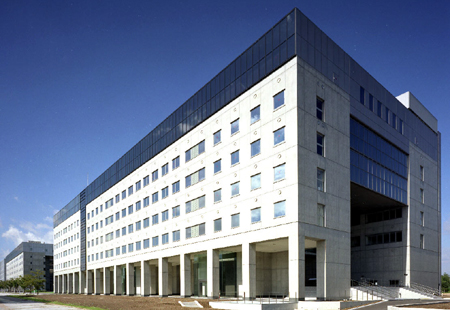 第16回 若手科学者によるプラズマ研究会
2013/03/04-06 @Naka, JAEA
Development of Multi-Layer 1D divertor code and analysis of detached divertor plasmas
aSatoshi Togo, bMakoto Nakamura, cKatsuhiro Shimizu,
dTomonori Takizuka, bKazuo Hoshino, aYuichi Ogawa
aGraduate School of Frontier Science, University of Tokyo
bJapan Atomic Energy Agency, Aomori
cJapan Atomic Energy Agency, Ibaraki
dGraduate School of Engineering, Osaka University
Back ground
Divertor heat load
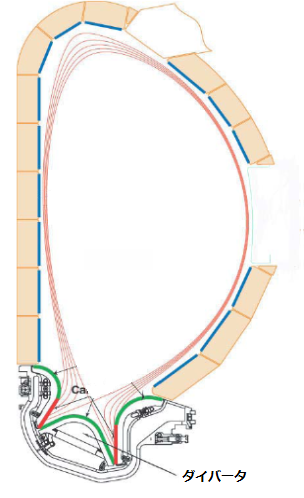 Reduction of the divertor heat load is one of the crucial issues for commercializing the fusion reactors.
The divertor heat load have to be 5~6MW/m2 at most from the material point of view.
Core
Plasma
Pout
Pout ～ 90MW
(ITER)
Pout ～ 500MW
(Slim-CS)
The wetted area is a few square meters so some sort of power handling is necessary.
2
Back ground
Divertor detachment
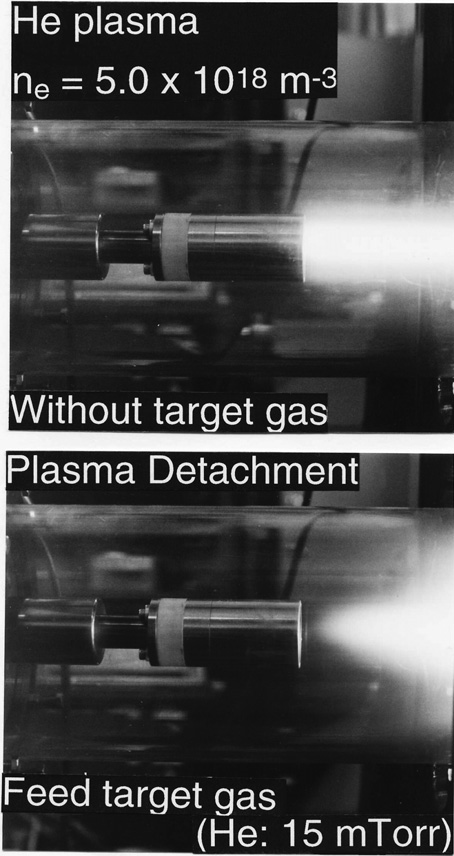 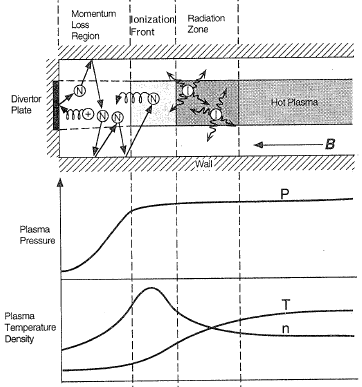 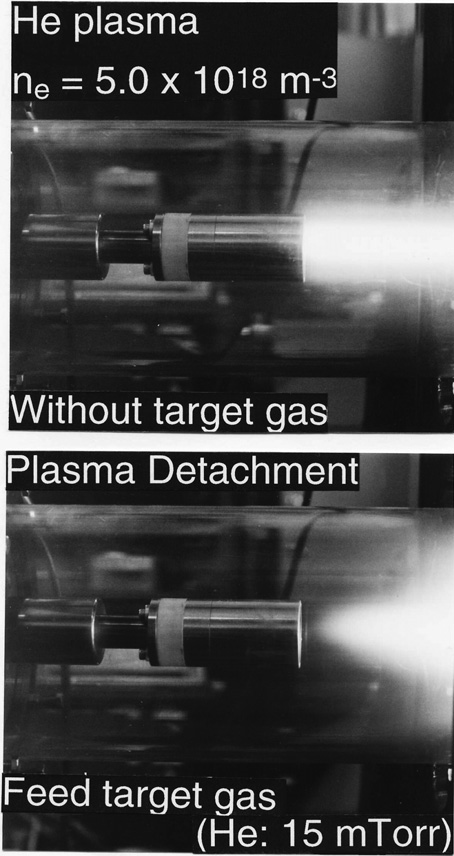 S. Takamura, J. Plasma Fusion Res. 72, No.9, 866-873 (1996).
Divertor detachment is thought to be a promising way.
3
N. Ohno and S. Takamura, J. Plasma Fusion Res. 84, No.11, 740-749 (2008).
Back ground
Two-dimensional SOL-divertor code
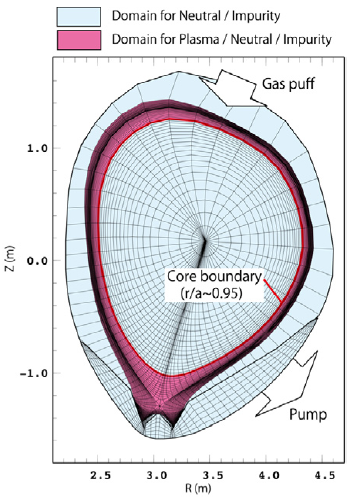 2D codes are used in order to estimate rigorously the performance of the divertor.
In simulating detached divertor regime, there are some quantitative disagreements with the experimental results.
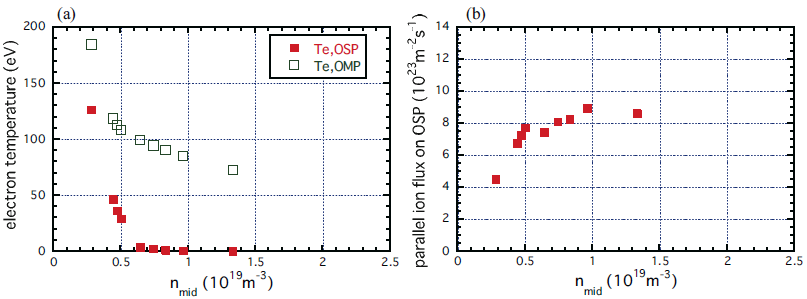 Numerical grid for JT-60U in the SONIC simulation
The electron temperature and the parallel ion flux as a function of the mid-plane density
4
K. Hoshino et al., J. Plasma Fusion Res. Ser. 9, 592-597 (2010).
Purpose of our research
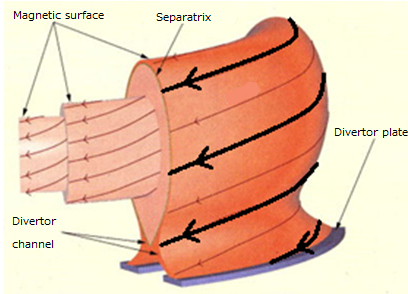 We have been developing Multi-Layer (ML) 1D divertor code so as to generate an understanding of the important processes for the quantitative reproduce of (partially) detached divertor plasmas.
http://www.lhd.nifs.ac.jp/
Attached
Tube
The characteristics of partially detached divertor plasmas in the perpendicular direction are reproduced with only two flux tubes.
Detached
Tube
Core
Plasma
x
0
Magnetic Field
X-point
L
5
Schematic picture of ML 1D code
ML 1D code
Basic equations
Mass conservation:
Momentum conservation:
Radial transport is included in the source terms.
Attached
Tube
Energy conservation:
Detached
Tube
Core
Plasma
Density, velocity and temperature of ion and electron are assumed to be equal, respectively.
x
0
Magnetic Field
X-point
L
6
ML 1D code
Source terms/Atomic processes
Particle source:
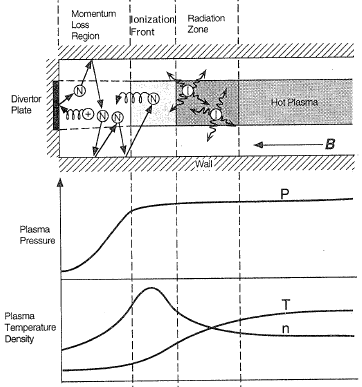 Momentum source:
Energy source:
S. Takamura, J. Plasma Fusion Res. 72, No.9, 866-873 (1996).
7
ML 1D code
Boundary condition
x=0
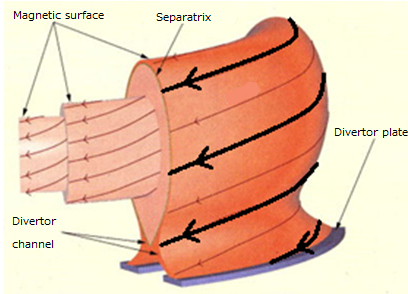 Stagnation point (x = 0)
Divertor plate (x = L)
x=L
Attached
Tube
Detached
Tube
is the sheath heat transmission factor.
Core
Plasma
x
0
Magnetic Field
X-point
L
8
ML 1D code
Neutral model
Particle conservation：
Convection with Franck-Condon Energy
Diffusion by charge exchange reaction
Radial transport
Neutralization rate
Boundary condition：
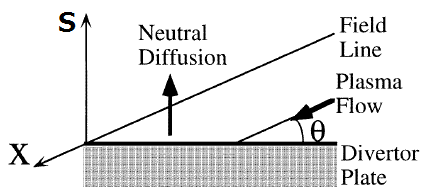 S. Nakazawa et al., Plasma Phys. Control. Fusion 42, 401-413 (2000).
9
ML 1D code
Calculation condition
Simulation has been done for ASDEX-Upgrade like plasma.
A. Kallenbach et al., Nucl. Fusion 48 085008 (2008).
・Major radius R：1.7m
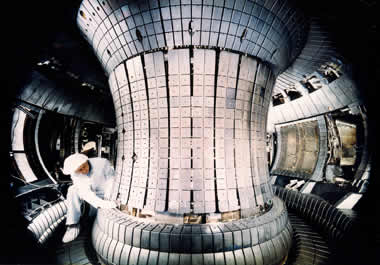 ・Minor radius a：0.6m
・Surface safety factor q：3.3
・Connection length πqR：17.6m
・Divertor leg：4.4m
・Area of separatrix：40m2
・Width of the SOL：2cm
http://www.ipp.mpg.de/ippcms/eng/for/projekte/asdex/
・Heat flux from the core plasma：4MW
・Neutralization rate of the plate η：99%
・Impurity：Carbon, 1%, non-coronal equilibrium
10
Recent result
Attached plasma solution
X-point
[/m3]
[eV]
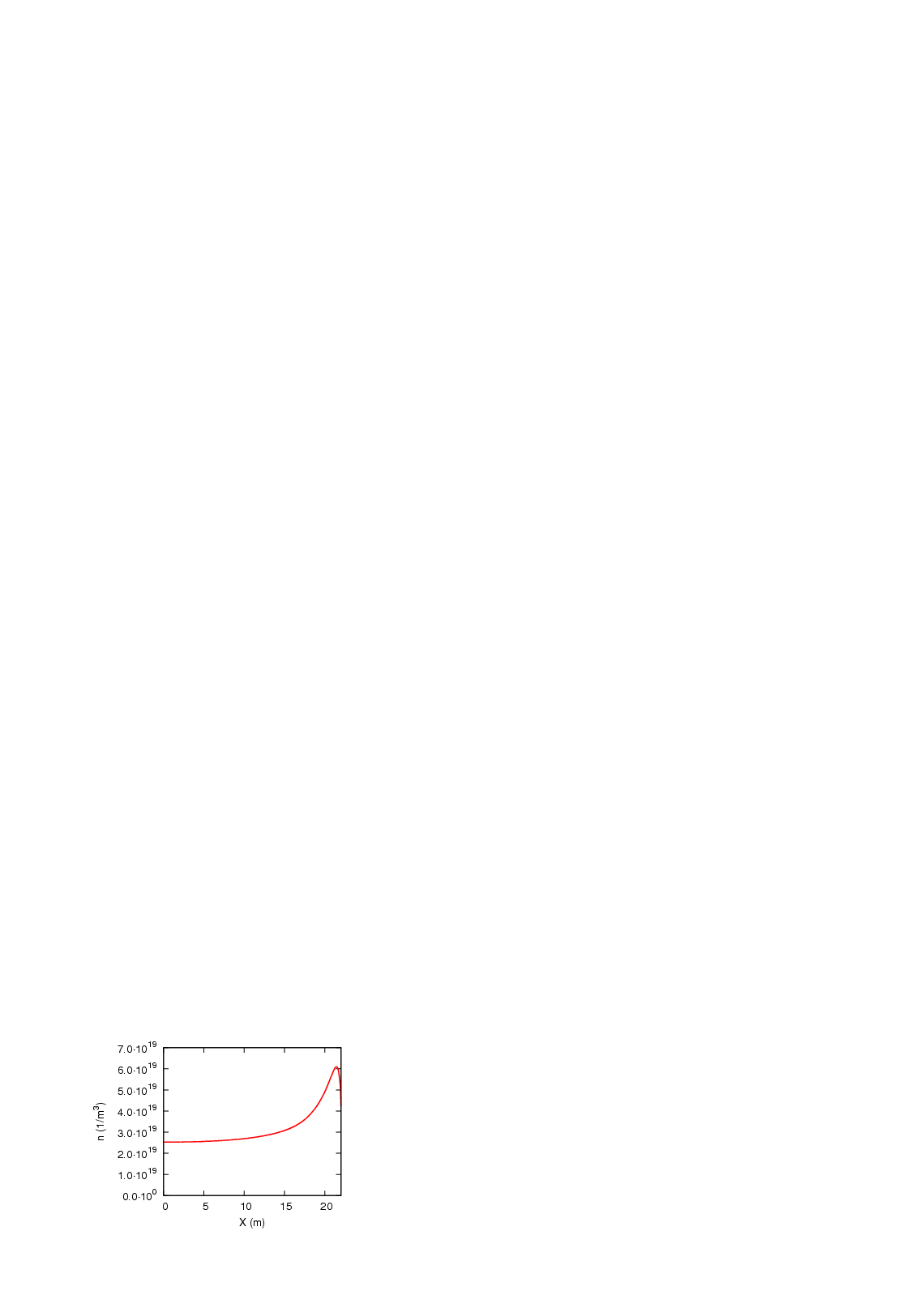 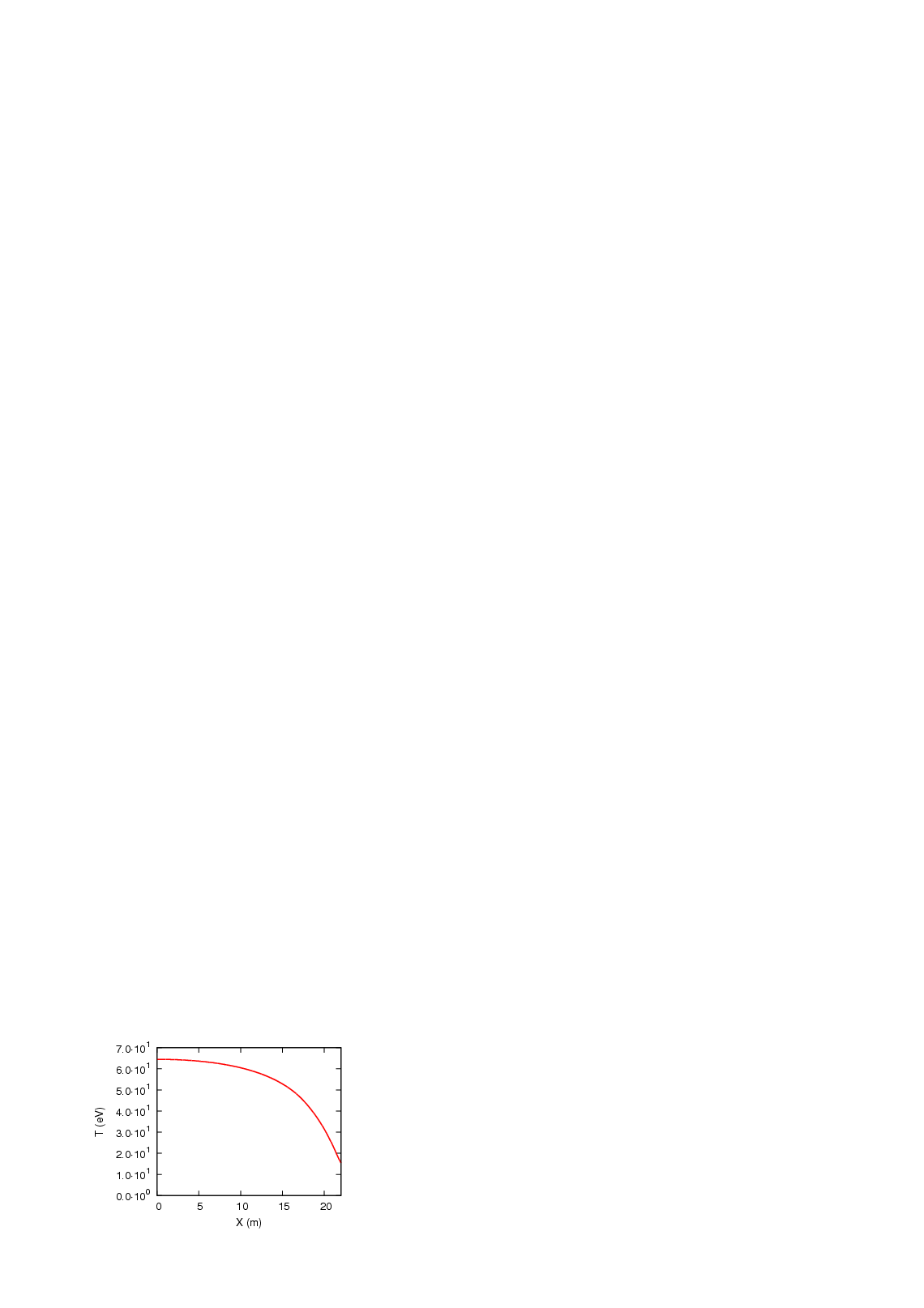 Diffusion by the charge exchange is assumed to be dominant.
Particle flux from the core plasma is 1.0×1021 s-1.
[/m3]
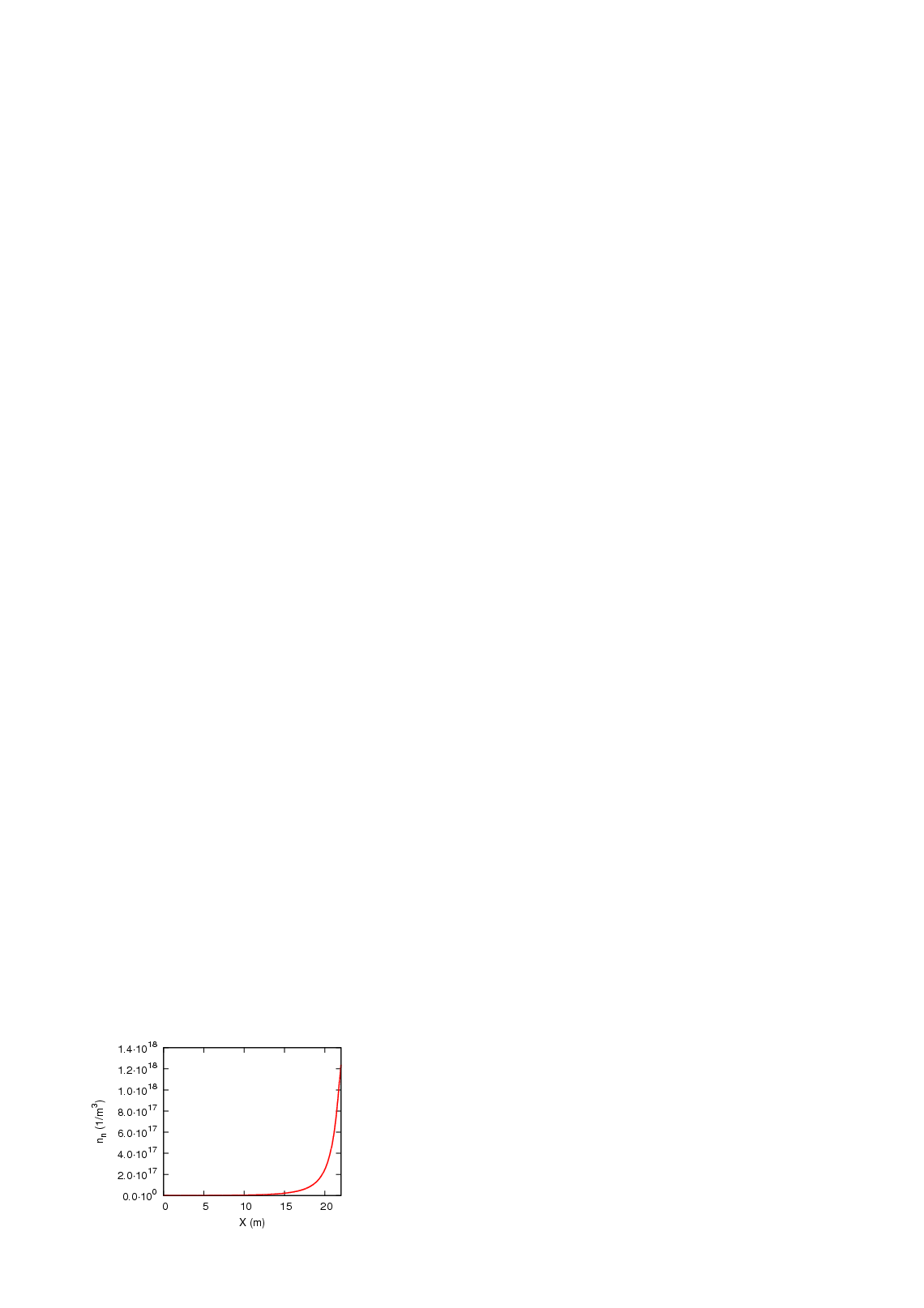 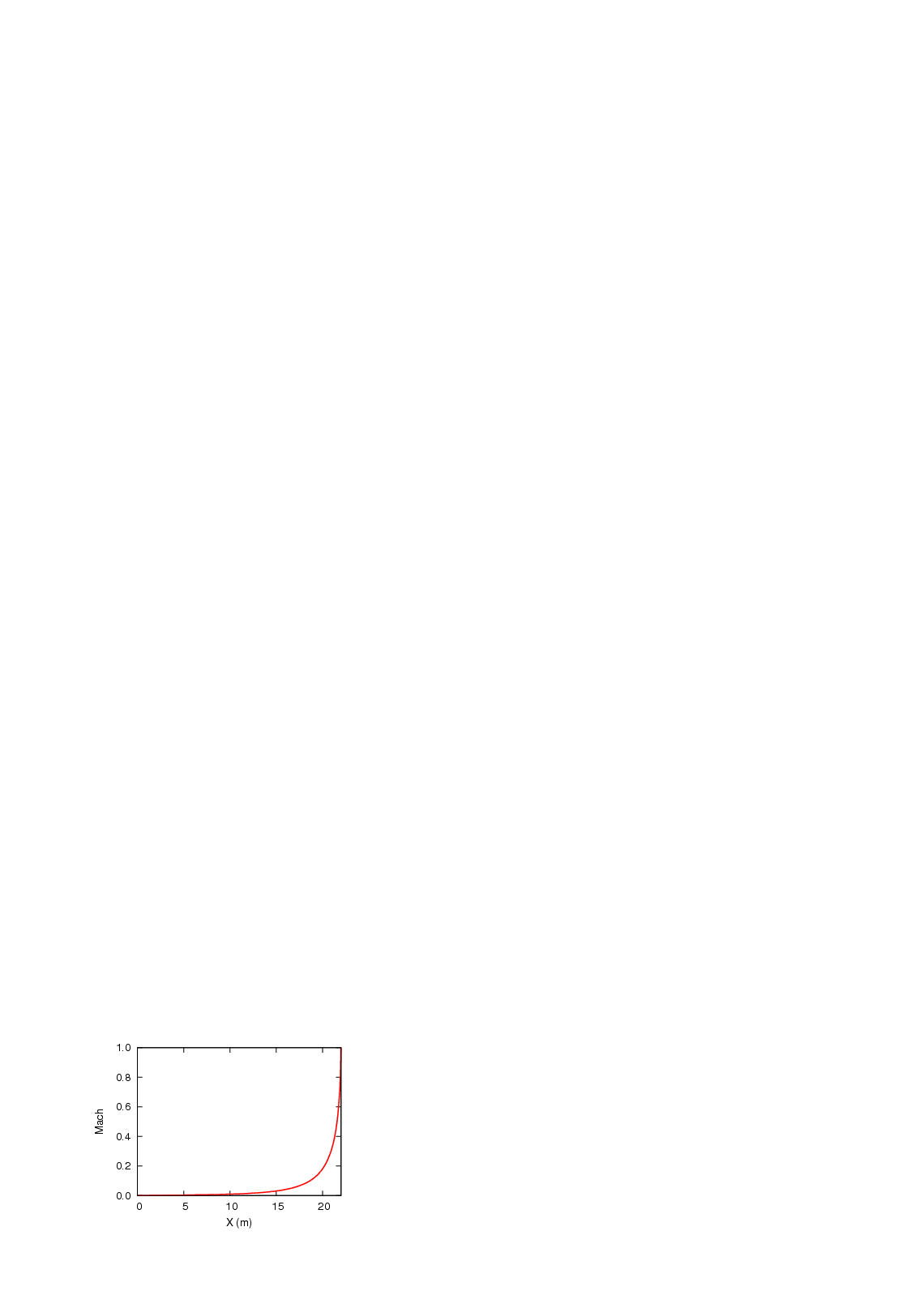 11
Recent result
Attached plasma solution
[W]
Heat loss is too small to dissipate all of the heat flux from the core so that the temperature near the plate is relatively high.
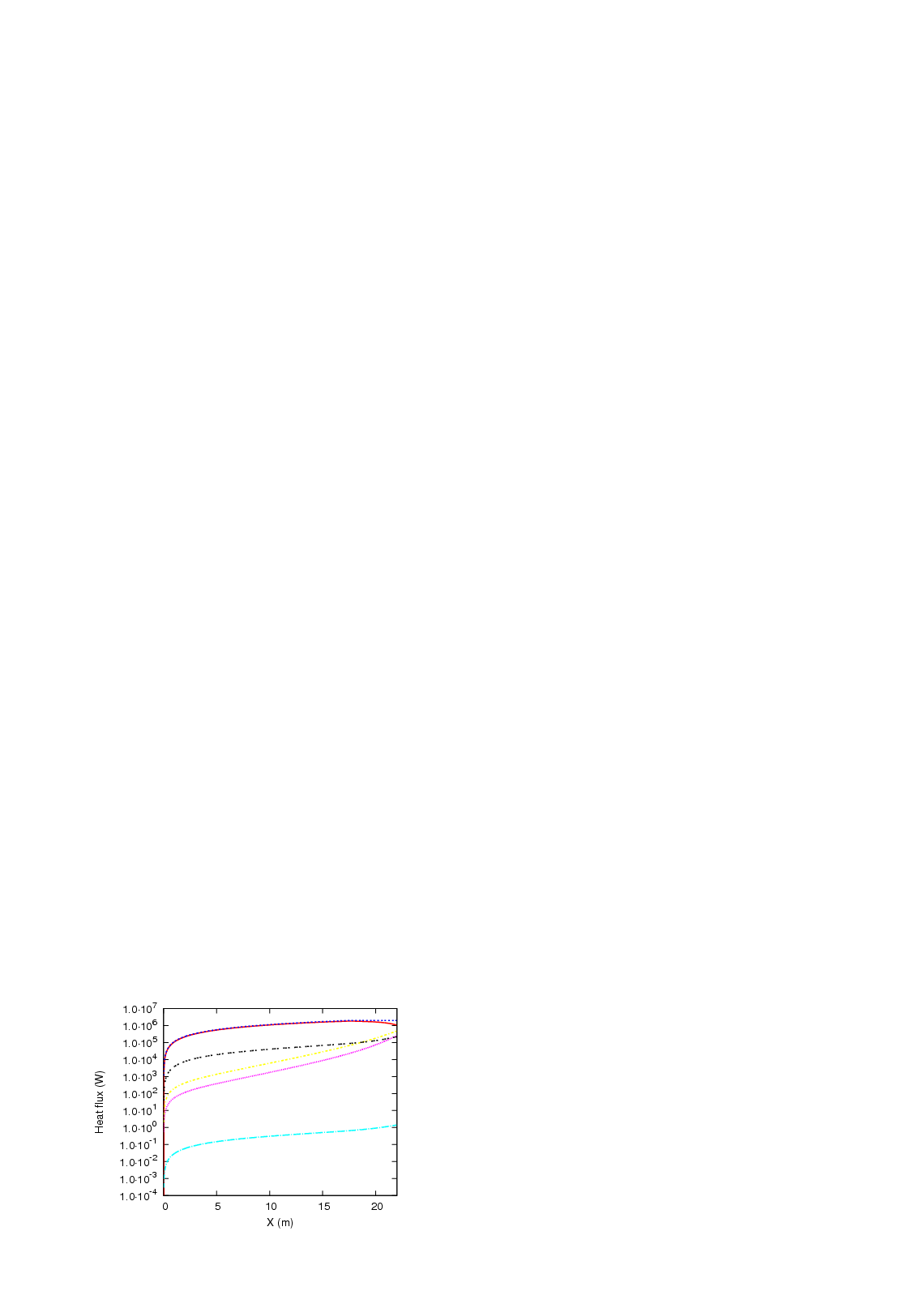 Core
Heat flux
Imp.
Ionization
499×1020/s
CX
Ioniz.
At such temperature, volume recombination can’t dominate ionization so that detachment doesn’t occur.
Core
5×1020/s
Recomb.
NEUTRAL
ION
[/s]
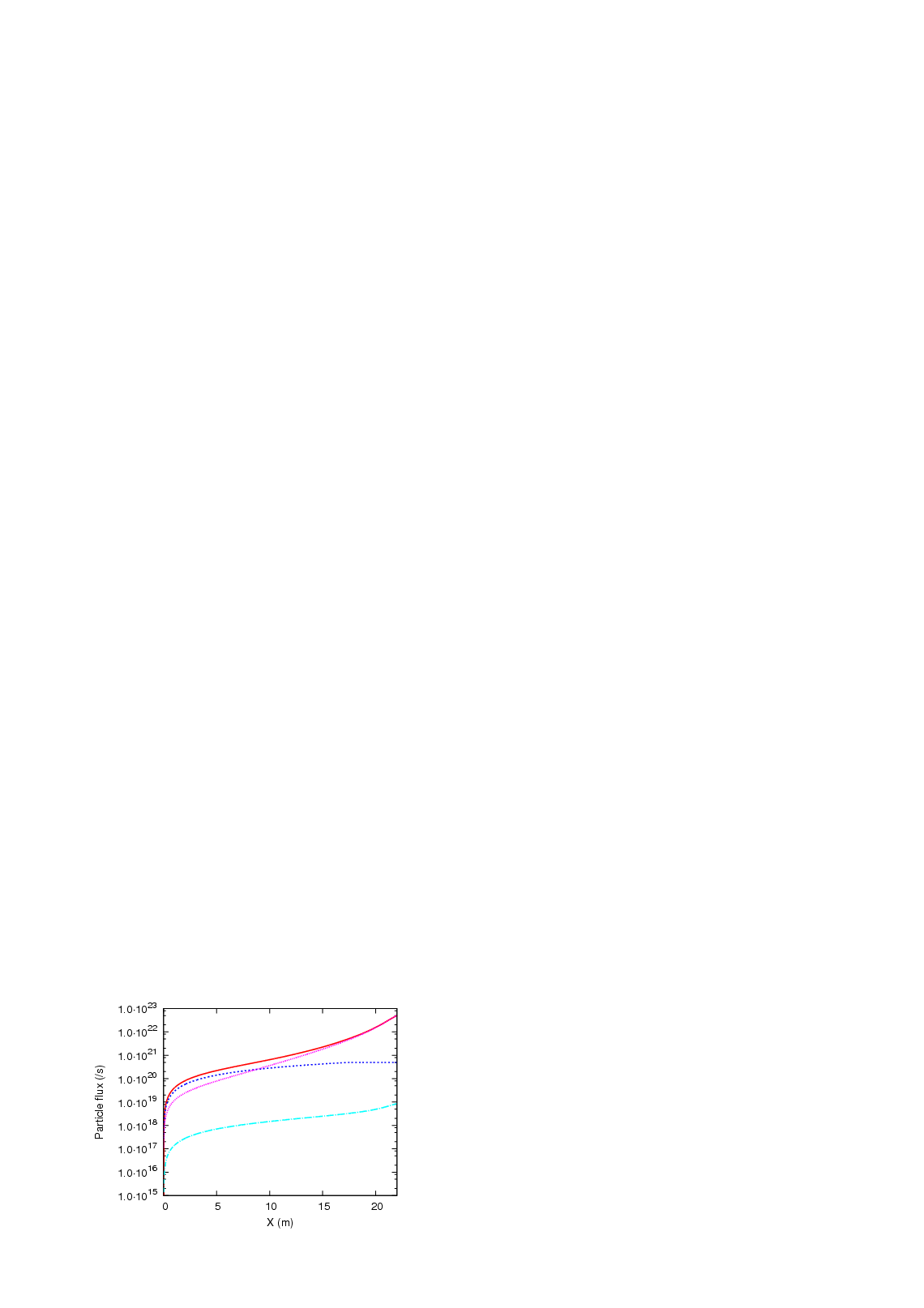 Particle flux
Neutralization
504×1020/s
Recycled
499×1020/s
Core
Ioniz.
Not recycled
5×1020/s
Recomb.
12
Recent result
Detached plasma solution
X-point
[eV]
[/m3]
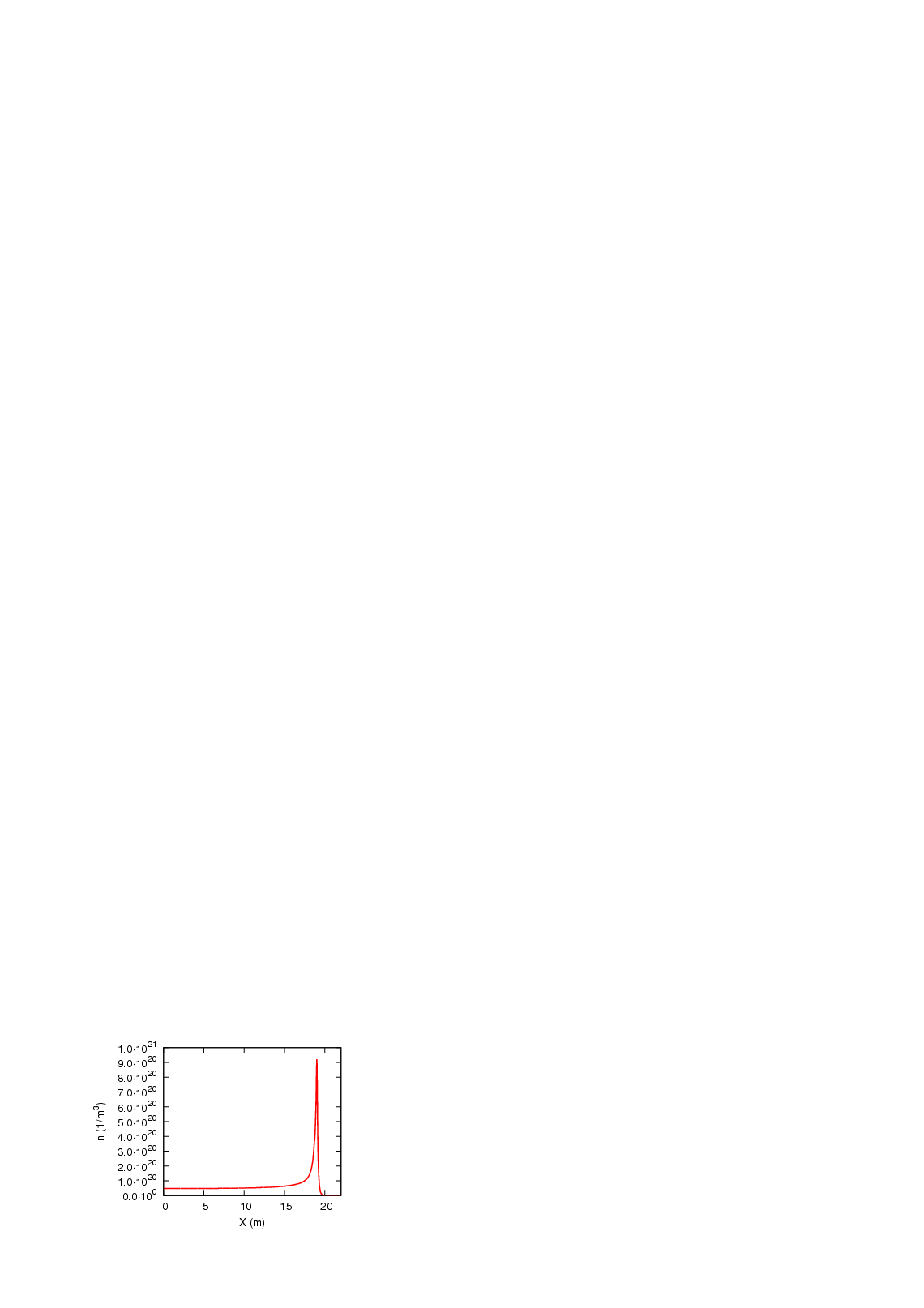 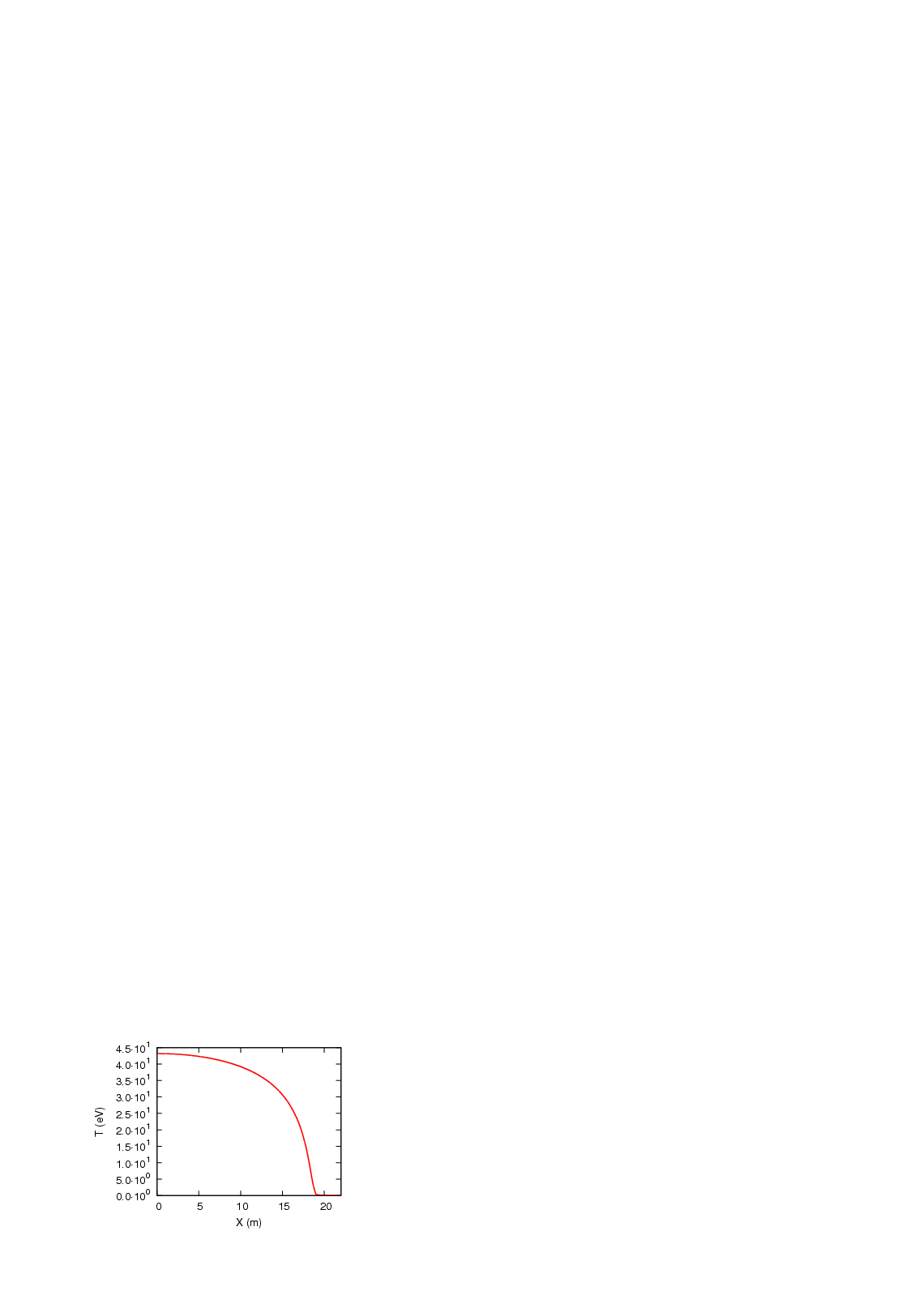 If radial neutral loss is large enough, τn~10-4 s, particle balance is accomplished and steady state solutions appear.
[/m3]
The gradient of the neutral density profile near the plate is negative implying neutral flows toward the plate there.
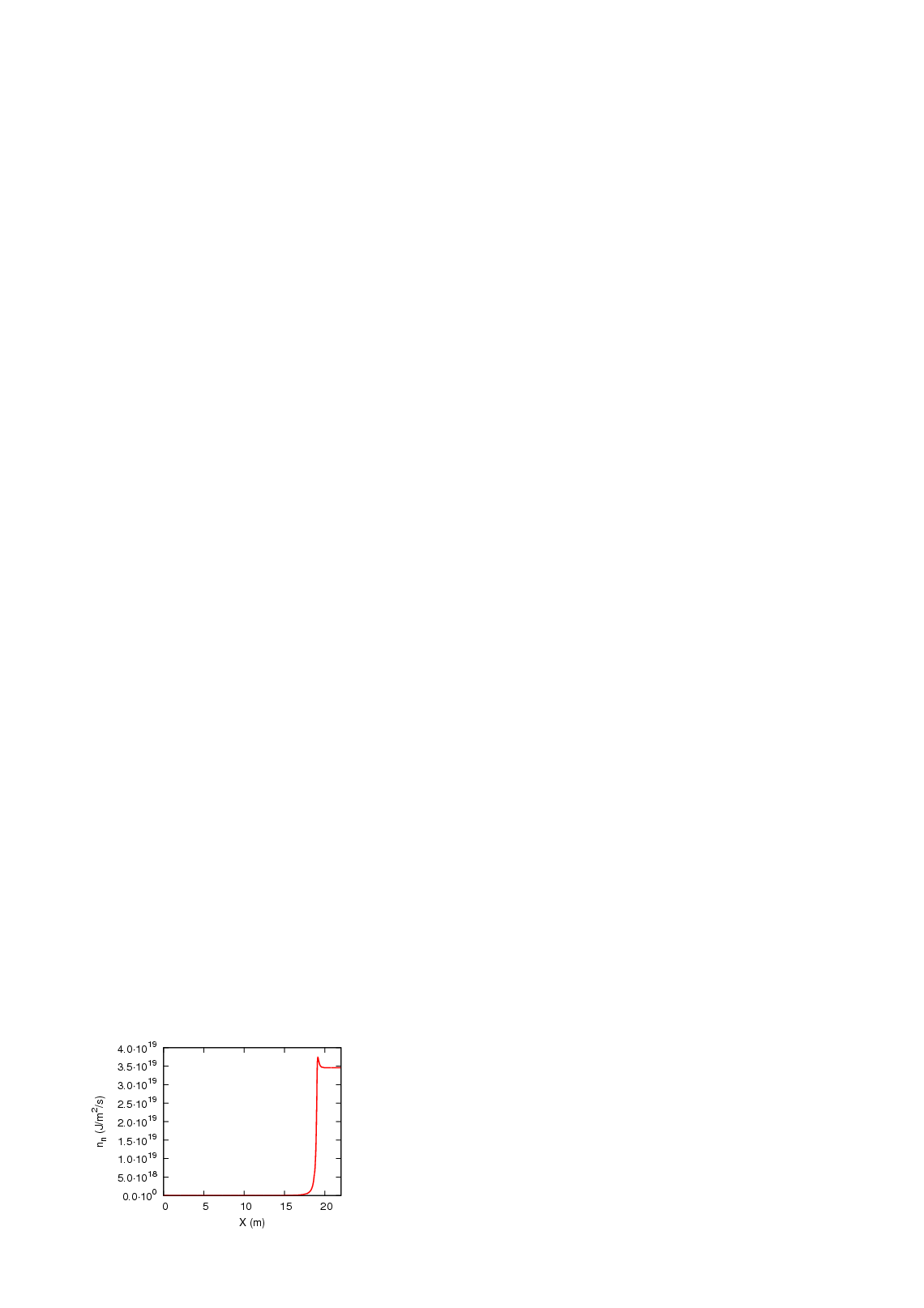 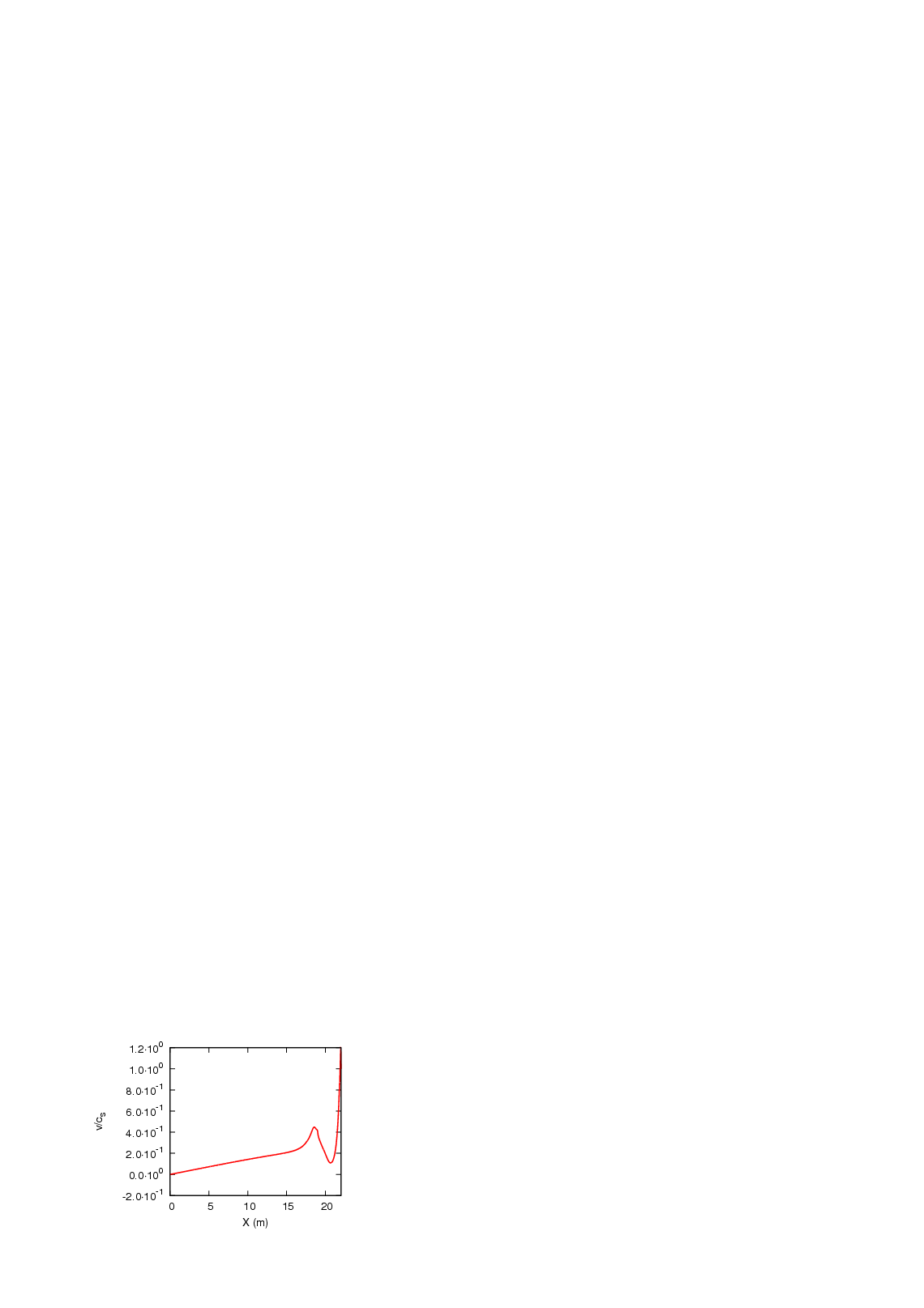 13
Recent result
Detached plasma solution
[W]
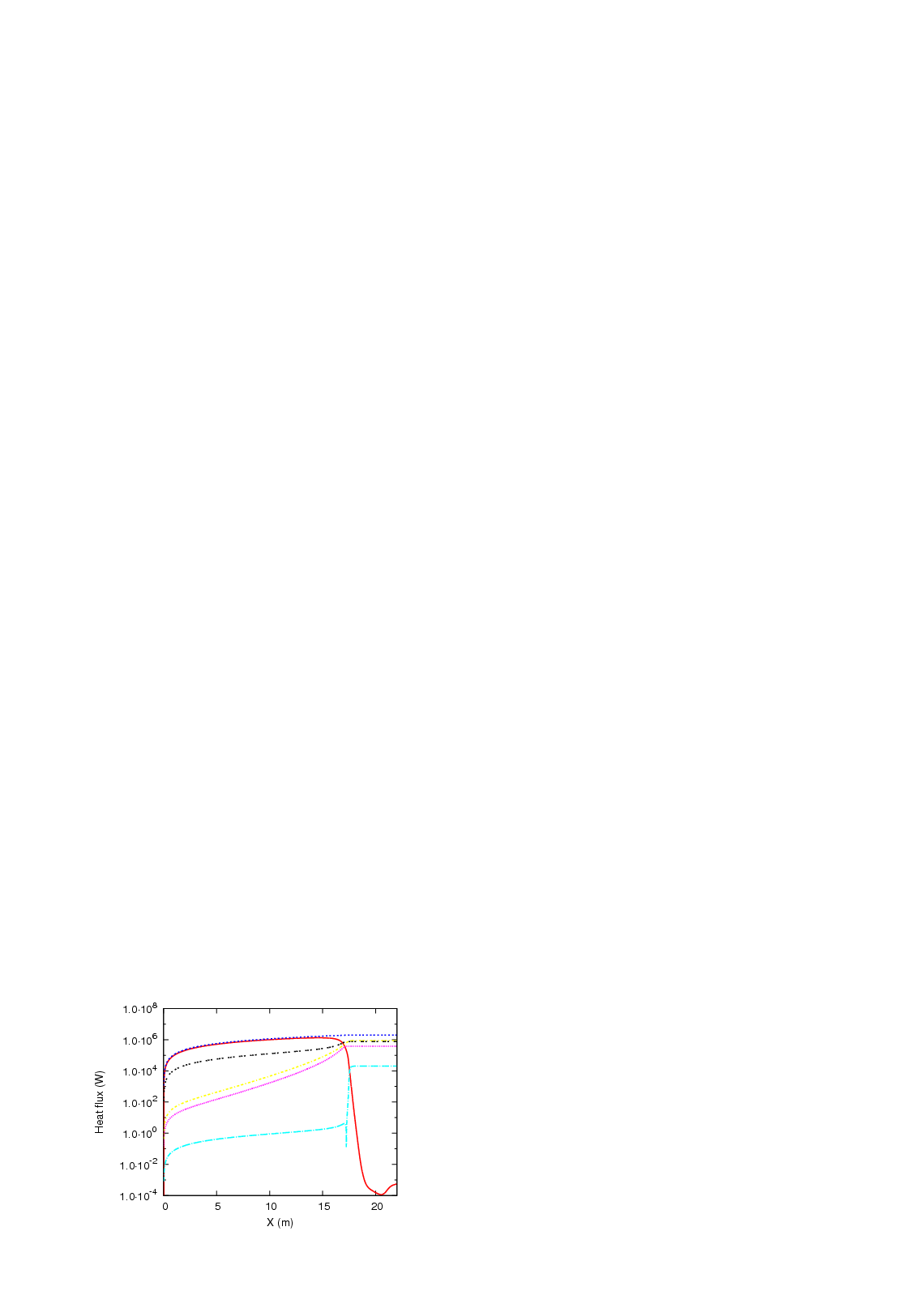 Heat loss is large enough to dissipate all of the heat flux from the core so that the temperature near the plate is relatively low.
Core
Imp.
CX
Ioniz.
The temperature is low enough for volume recombination to dominate ionization so that detachment occurs.
Recomb.
Ionization
6.2×1022/s
Heat flux
Radial loss
2.5×1022/s
Core
2.5×1022/s
[/s]
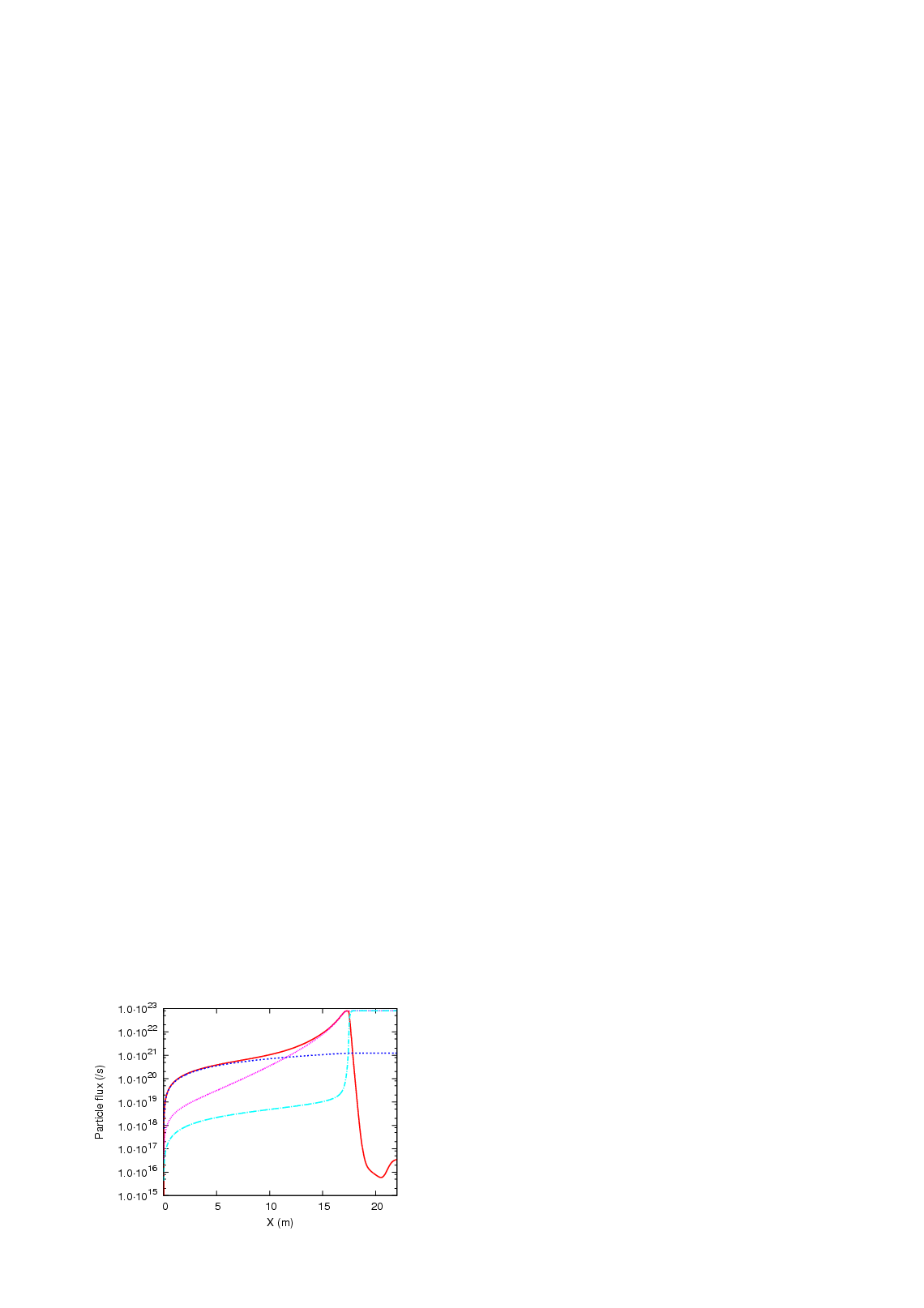 NEUTRAL
ION
Core
Recombination
8.7×1022/s
Ioniz.
Recomb.
Particle flux
14
Conclusion
・ML 1D divertor code has been developed. During the last year, numerical neutral model was introduced and numerical scheme was improved. The detached regime has been successfully reproduced.
・Heat and particle balance in both attached and detached regime have been investigated indicating that the difference in the particle balance between attached and detached regime might be related to the formation of partially detached divertor plasma.
・To distinguish the mechanism of neutral transport by means of their generation is our future work.
15